Portál amatérských spolupracovníků a evidence samostatných nálezů Archeologické mapy České republiky (AMČR-PAS): první analýza shromážděných dat

Olga Lečbychová – Petr Pajdla – David Novák– Róbert Antal – Balázs Komoróczy – Tomáš Chlup – Jan Mařík
Archeologický ústav AV ČR, Brno / Archeologický ústav AV ČR, Praha
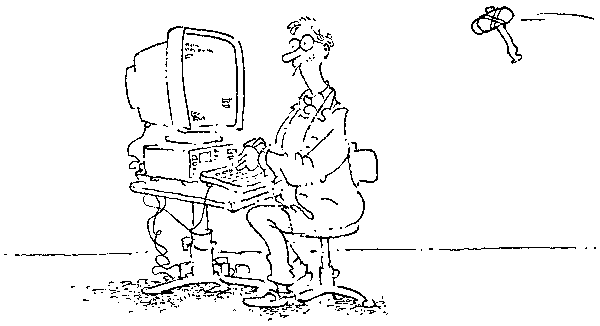 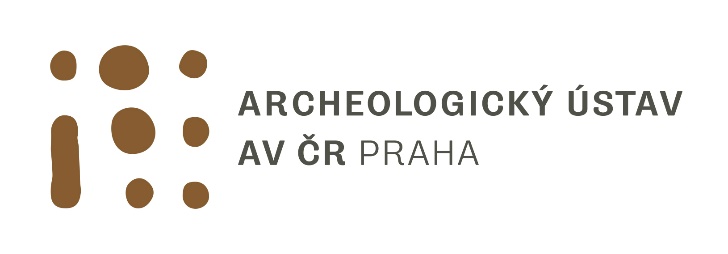 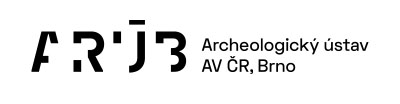 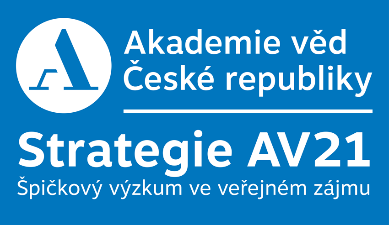 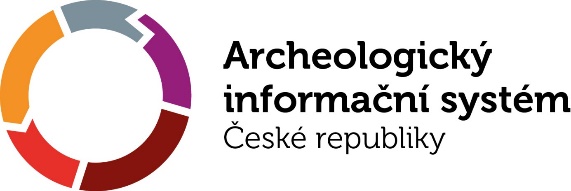 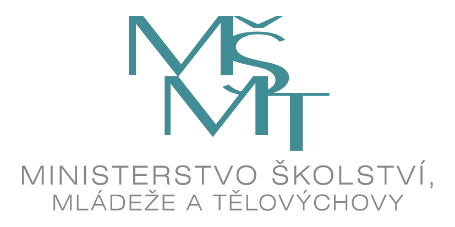 Archeologie – věc veřejná
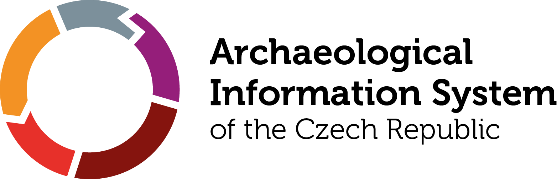 Formování  detektoringu od 90. let 20. stol. po současnost: velmi kontroverzní téma až po současné možnosti fungování v rámci občanské vědy.
Obrovské úniky archeologických nálezů a dat: vytváření regionálně omezených platforem pro spolupráci s cílem snížit ztráty archeologických dat a hledání způsobů, jak spolupráci řešit…
Počet aktivních detektorářů 15-30 000.
Nálezy, které se v rámci této aktivity objeví se podle odhadů pohybují v desítkách až statisících ročně.
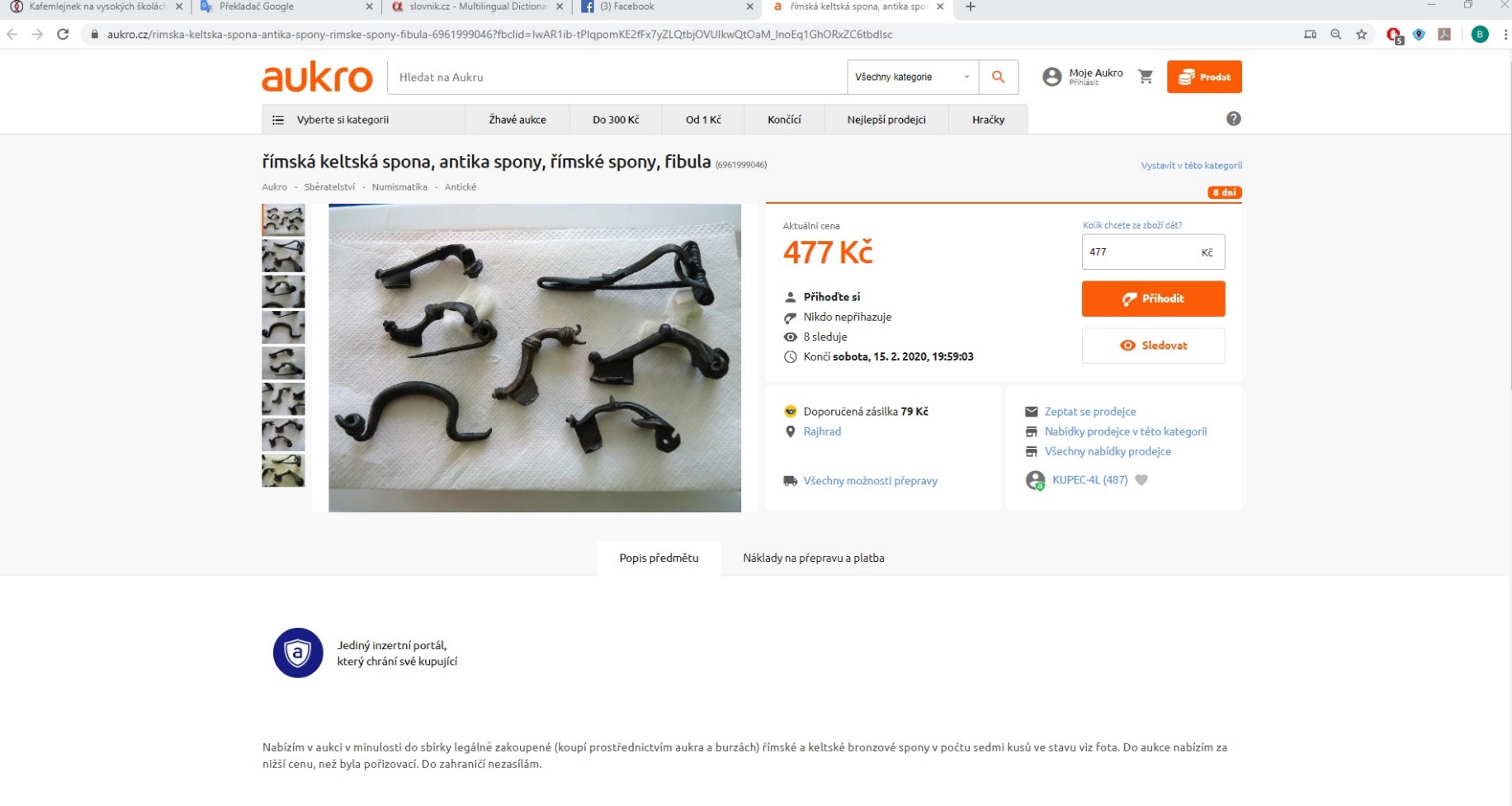 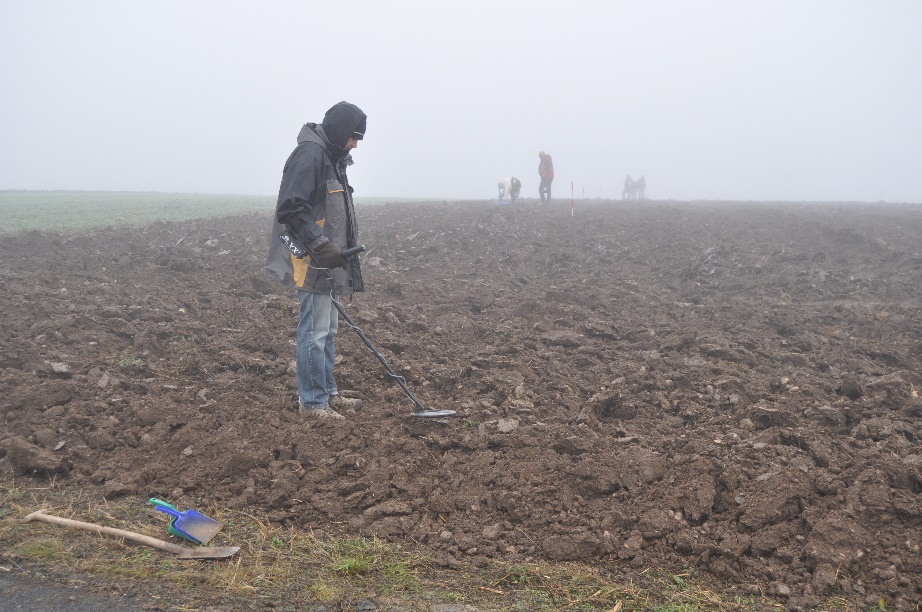 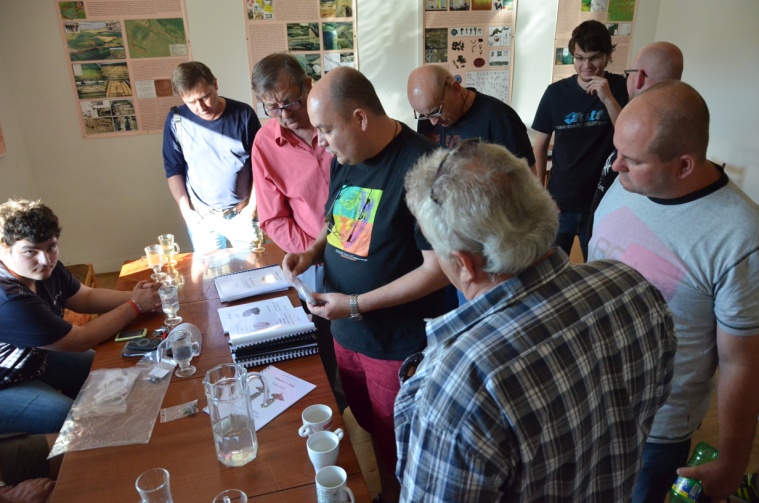 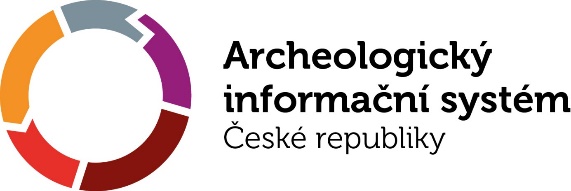 Archeologie – veřejná a legální
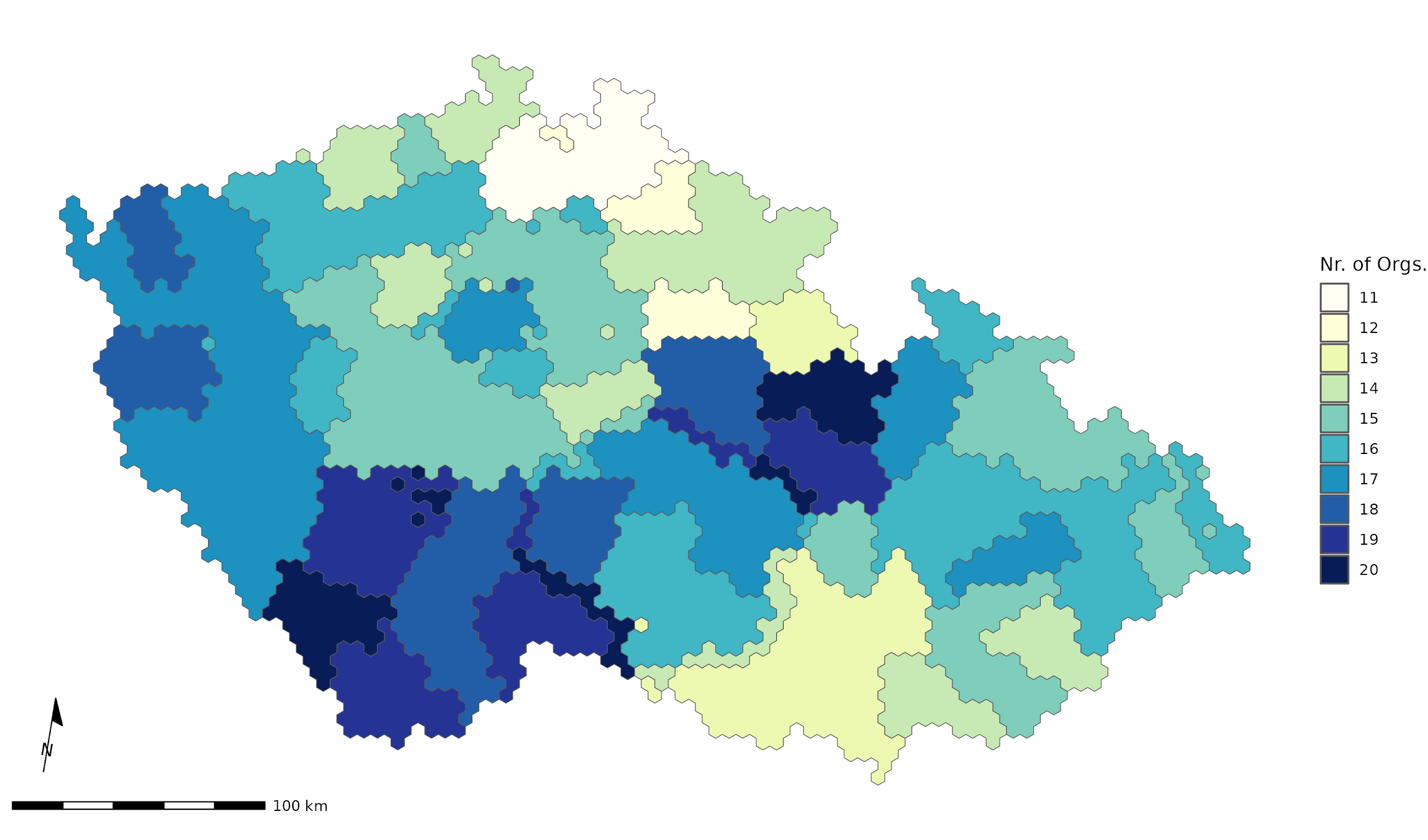 Mapa České republiky s počtem archeologických organizací s licencí na daném území v šestiúhelníkové síti. Ze 100 organizací je 8 s licencí pro celé území ČR. Odhadovaný počet aktivních archeoložek a archeologů v České republice se pohybuje kolem 500 osob.
Aktuální přehled OAO viz Mapa archeologických organizací
https://oao.aiscr.cz/
Portál amatérských spolupracovníků a evidence samostatných nálezů (AMČR-PAS)
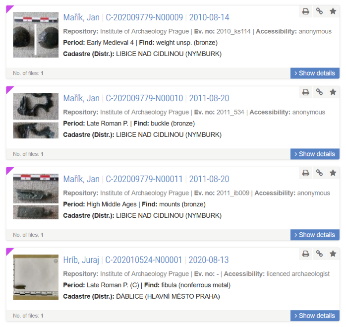 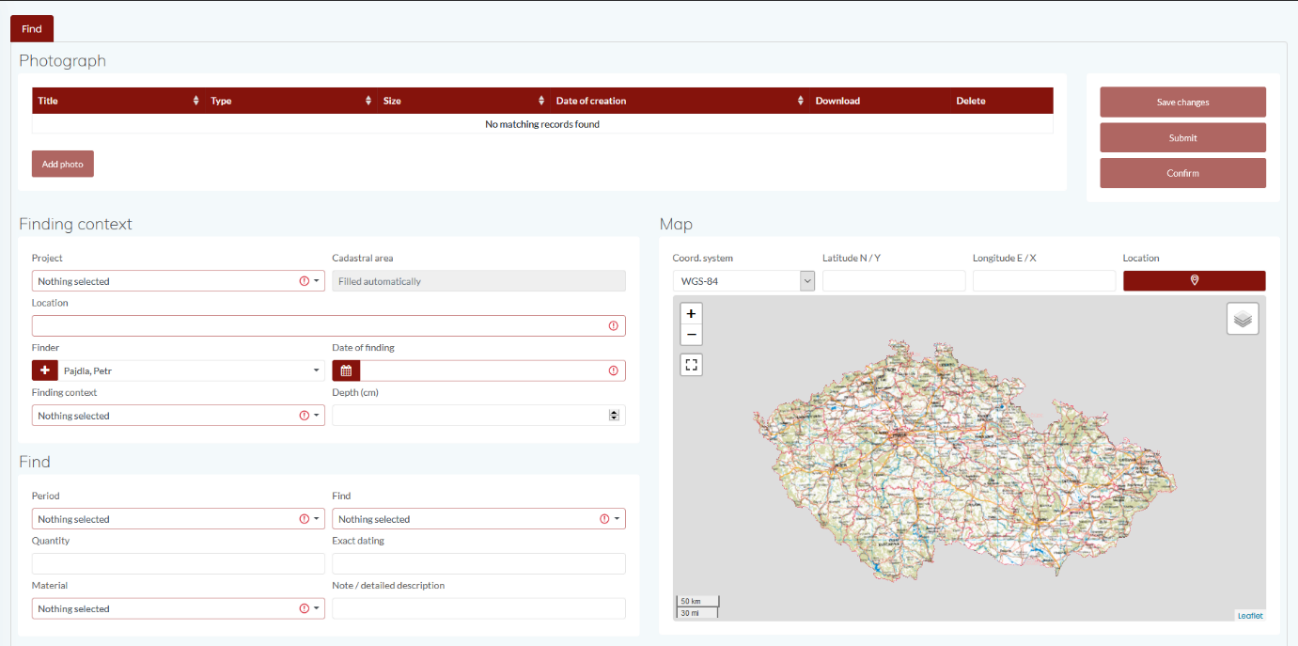 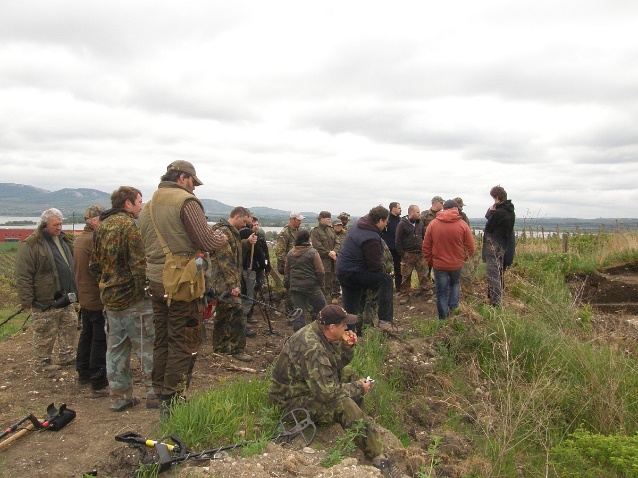 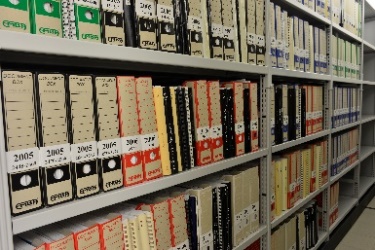 + 2021 
Portál amatérských spolupracovníků 
a evidence samostatných nálezů (AMČR-PAS)
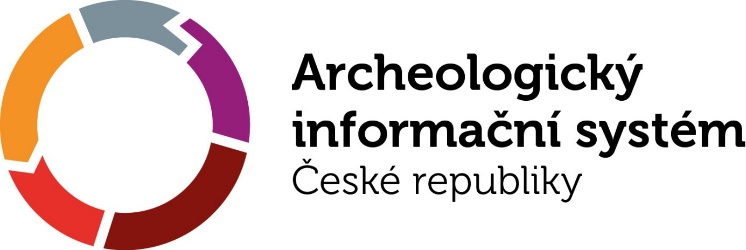 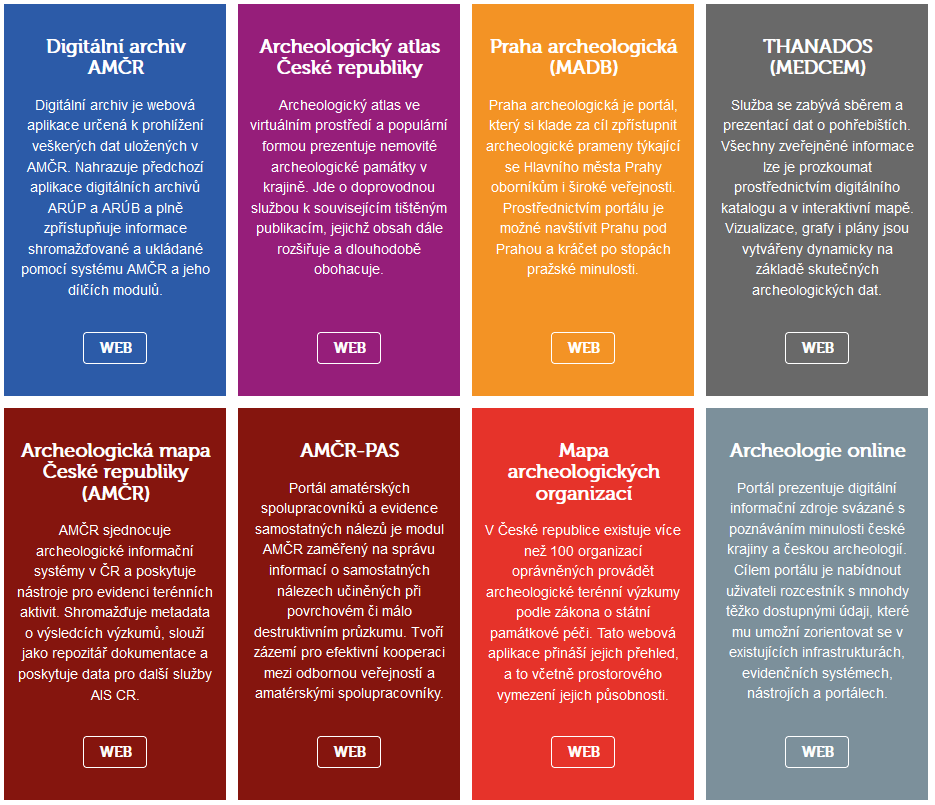 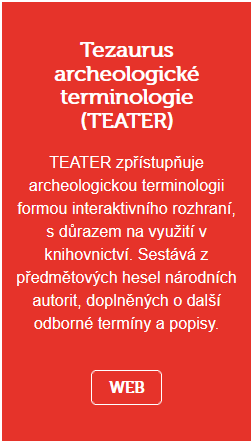 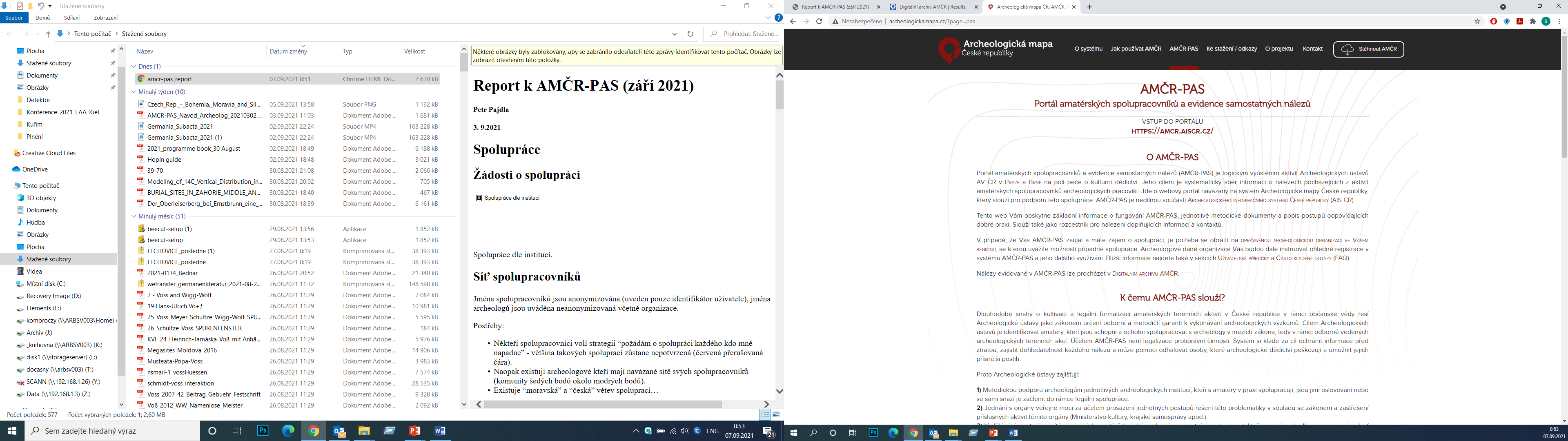 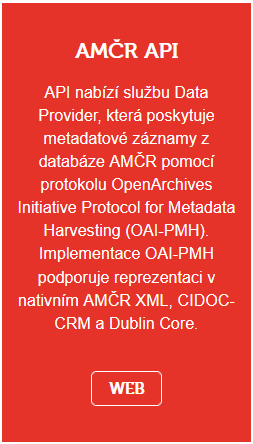 [Speaker Notes: Tenhle slide bych vymazal.]
AMČR PAS: workflow
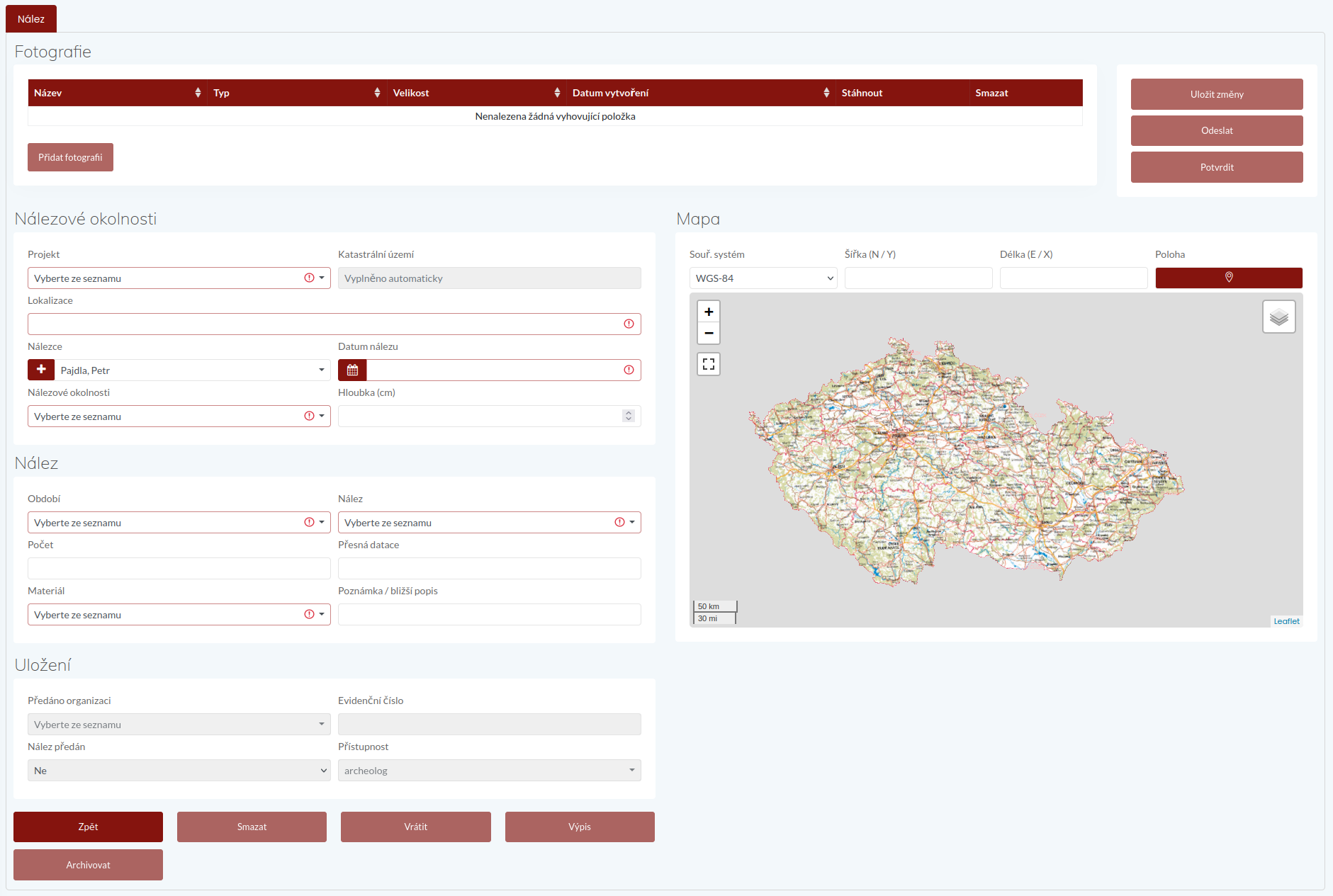 Nálezy evidovány ve webové aplikaci.
+ Responsivní design, smartphone GPS geolokace.
- Nutnost internetového připojení.
Síť spoluprací
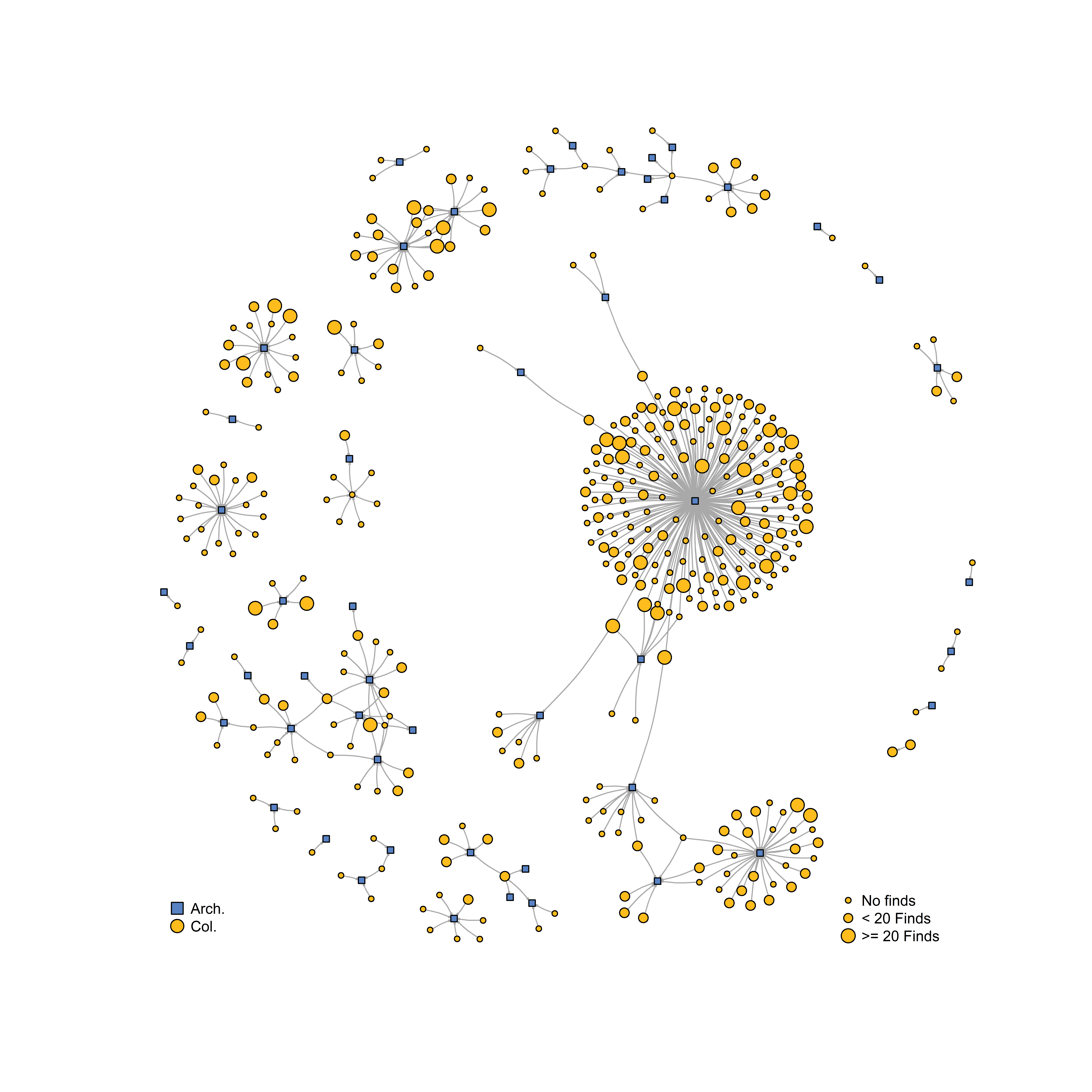 388 aktivních (mají spolupráci potvrzenou archeologem/podzim 2022 jich bylo 263),
159 s alespoň jedním zapsaným nálezem (86 na podzim 2022),
52 aktivních archeologů/žek (43 na podzim 2022),
30 archeologů má spolupracovníka s alespoň jedním nálezem
Síť spoluprací:
Modré čtverečky– archaeologové/žky; žluté tečky – amatérští spolupracovníci.
Černé čáry – potvrzené spolupráce; červené čáry – čekají na potvrzení spolupráce.
Počet nálezů v letech
Počet nálezů na spolupracovníky
Sezonalita v detektorářství
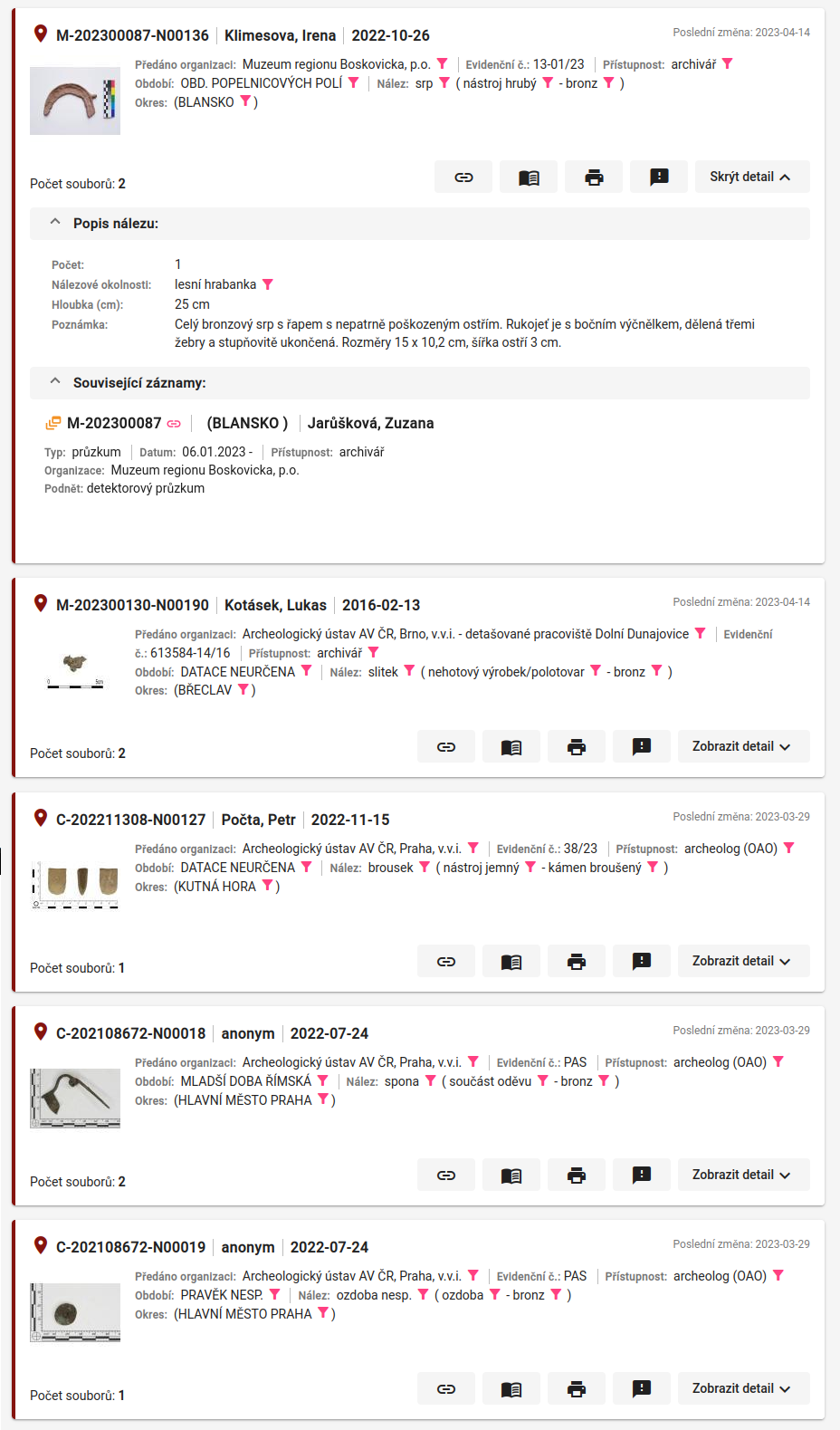 Nálezy
4009 evidovaných nálezů (1 843 na podzim 2022)
archivovaný           	   1820	           45.4% odeslaný k archivaci     27  	         0.673%odeslaný ke schválení  1644         41.0 % zapsaný                          518             12.9%
Publikace záznamů v Digitálním archivu AMČRhttps://digiarchiv.aiscr.cz/
Strojově poskytováno přes OAI-PMH API
Publikováno pod licencí CC-BY-NC 4.0
V případě potřeby je lokalizace nálezu skryta
Prostorová distribuce nálezů
Materiál nálezů
Typy nálezů
Aoristický model množství nálezů v jednotlivých obdobích
[Speaker Notes: Tohle bych pro čas vynechal]
Zodpovědná a garantovaná spolupráce
Výhody

Velká komunita potenciálních spolupracovníků na straně detektorářské obce
Pomoc při záchraně kult. dědictví
Podpora kulturní identity díky aktivní účasti amatérů a sdílení výsledků s veřejností.
Limity

500 archaeologů/žek – 15-30,000 detectorists
Nedostatek personálních kapacit v arch. obci (spolupráce vyžaduje komunikaci, administrativu, zaškolení, pravidelný kontaktu, vzdělávání, diseminaci)
Nedostatek konzervátorských kapacit
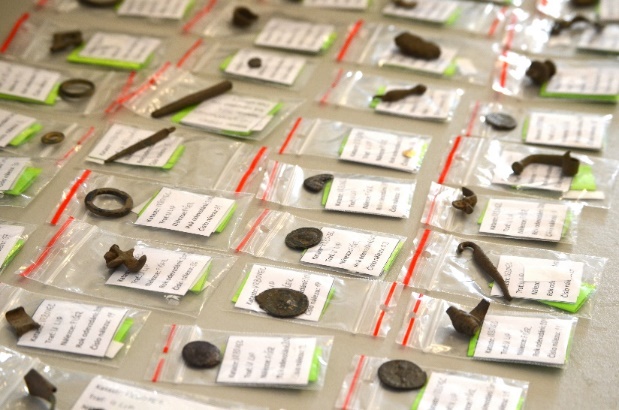 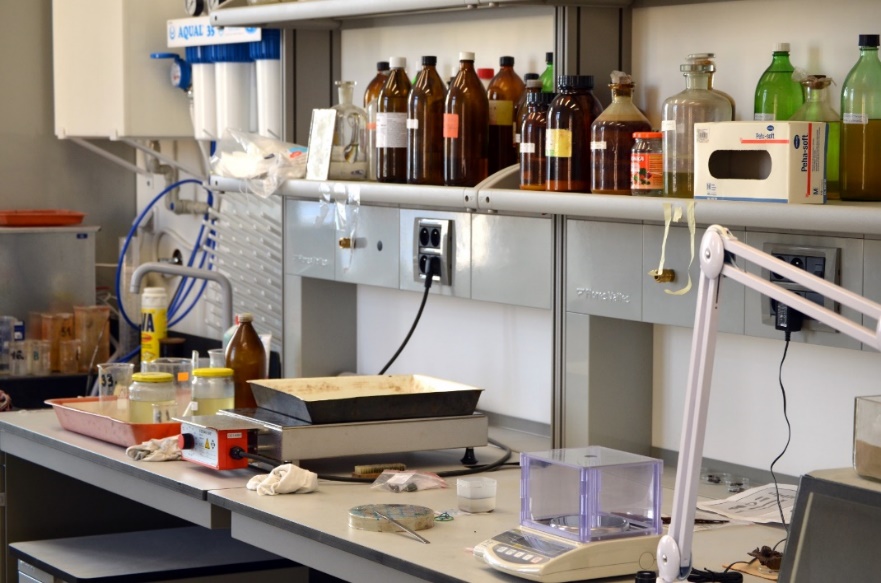 Výhody
Omezení
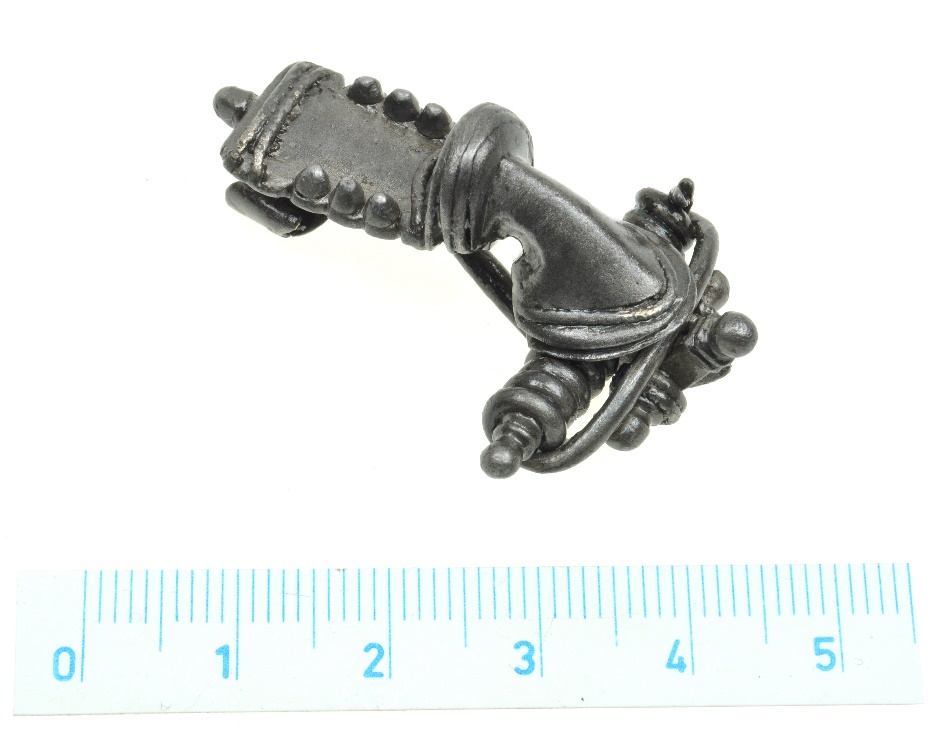 Výsledky jsou systematicky evidovány a archivovány
Sdílení výsledků spolupráce s veřejností  - podpora kulturní identity 
 Výsledky spolupráce vidíme v datech, které můžeme analyzovat a předkládat autoritám
Formální rámec spolupráce
Využití výsledků občanské vědy ve výzkumu. Takto získané výsledky pomohly zásadně změnit představy archeol. obce o mnoha aspektech fungování minulých společností.
Odlišení detektorářů ochotných skutečně spolupracovat na záchraně kult. dědictví
Ještě jsme dostatečně nepodchytili detekt. komunitu 
Nespolupracují všechny OAO
Nedostatek kapacit na straně kurátorů dat
Web platforma, ne aplikace
Zvýšená administrativa na straně arch. obce
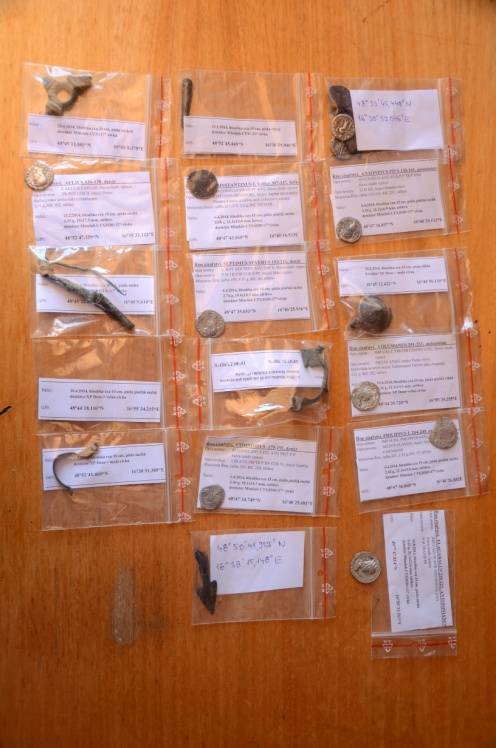 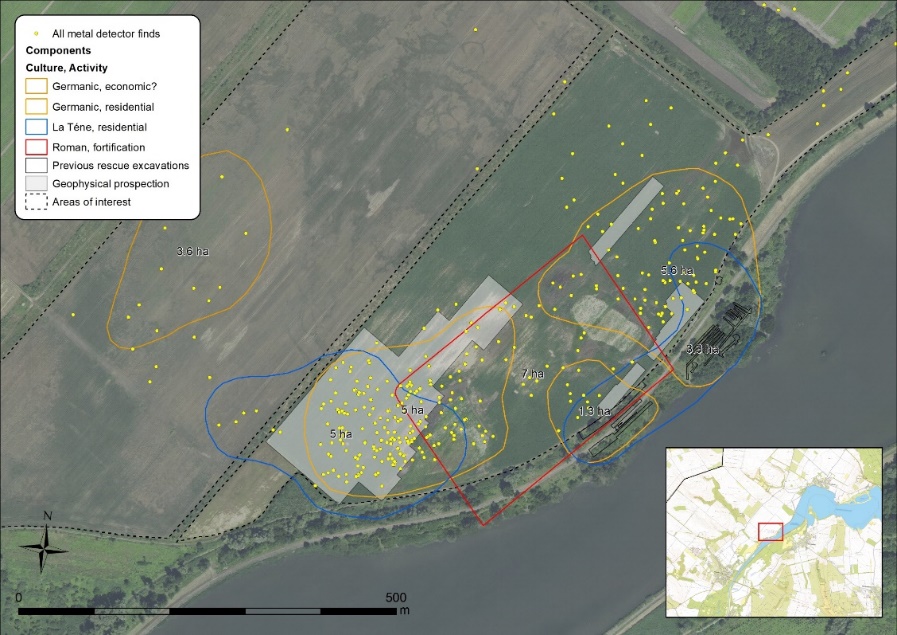 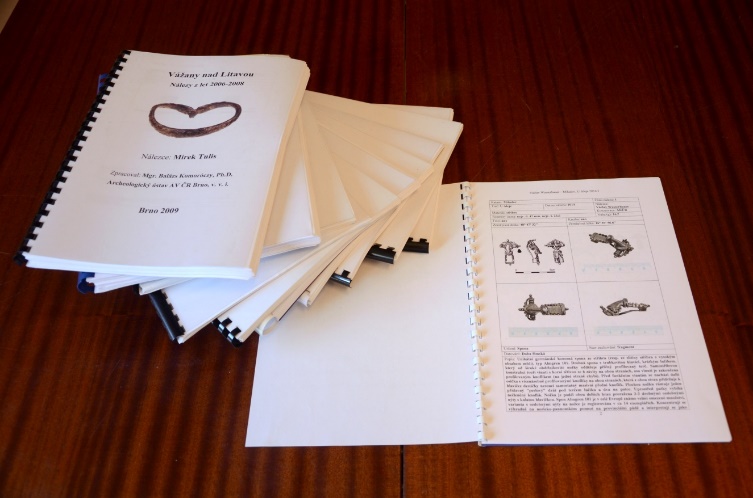 [Speaker Notes: Nechal bych jen jeden z těch závěrečných slidů]
DĚKUJEME ZA POZORNOST
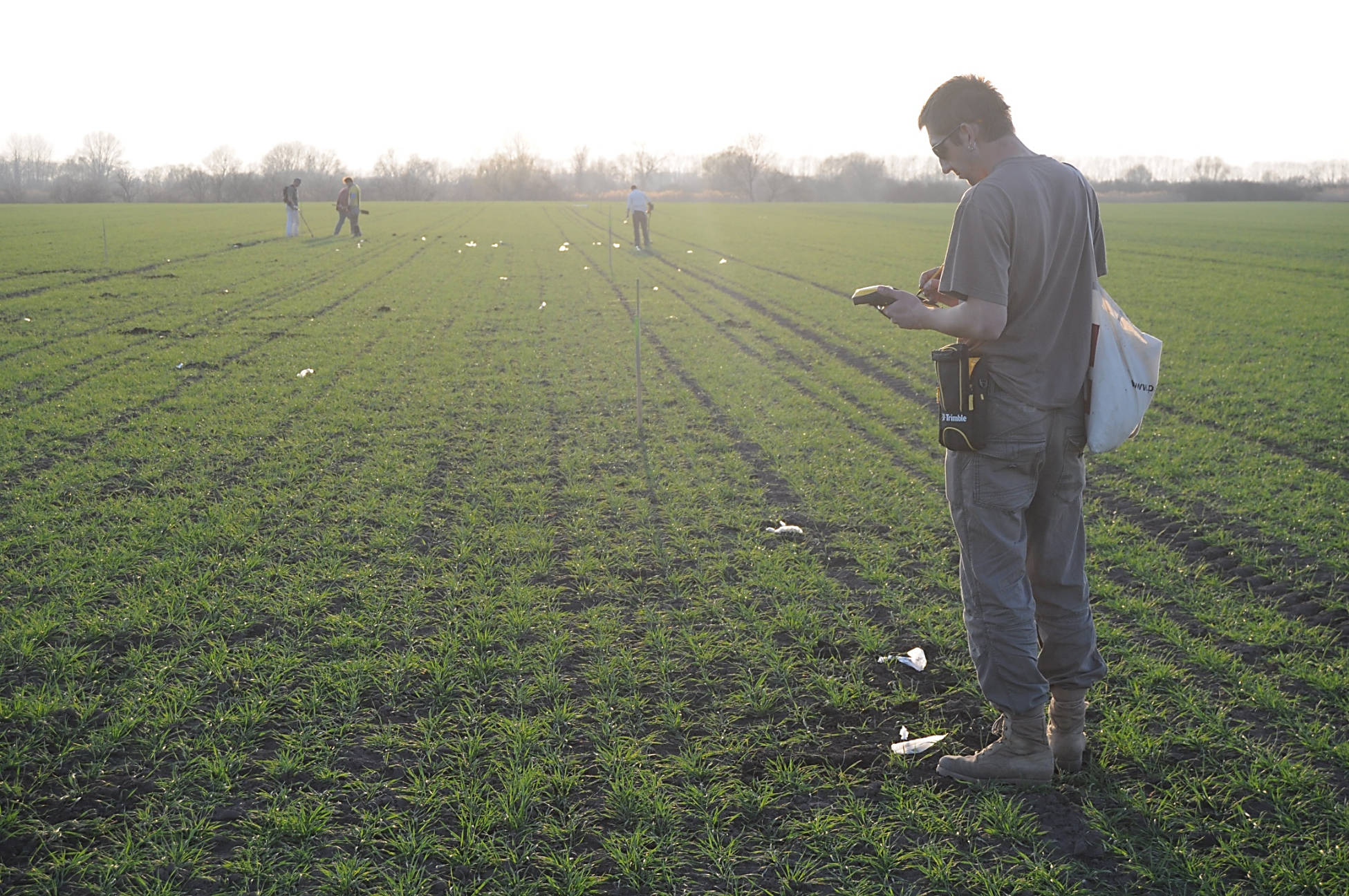 AMCR PAS – bridging the gap between metal detectorists and the archaeologists
 and bringing finds into the digital world.
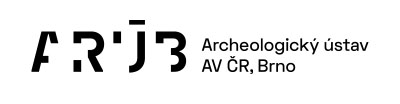 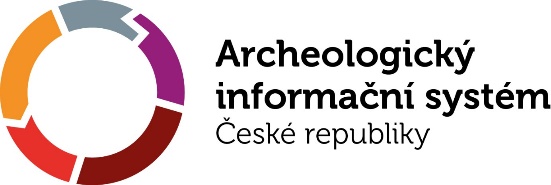 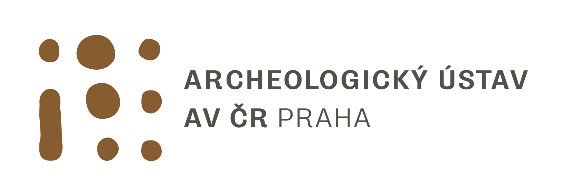